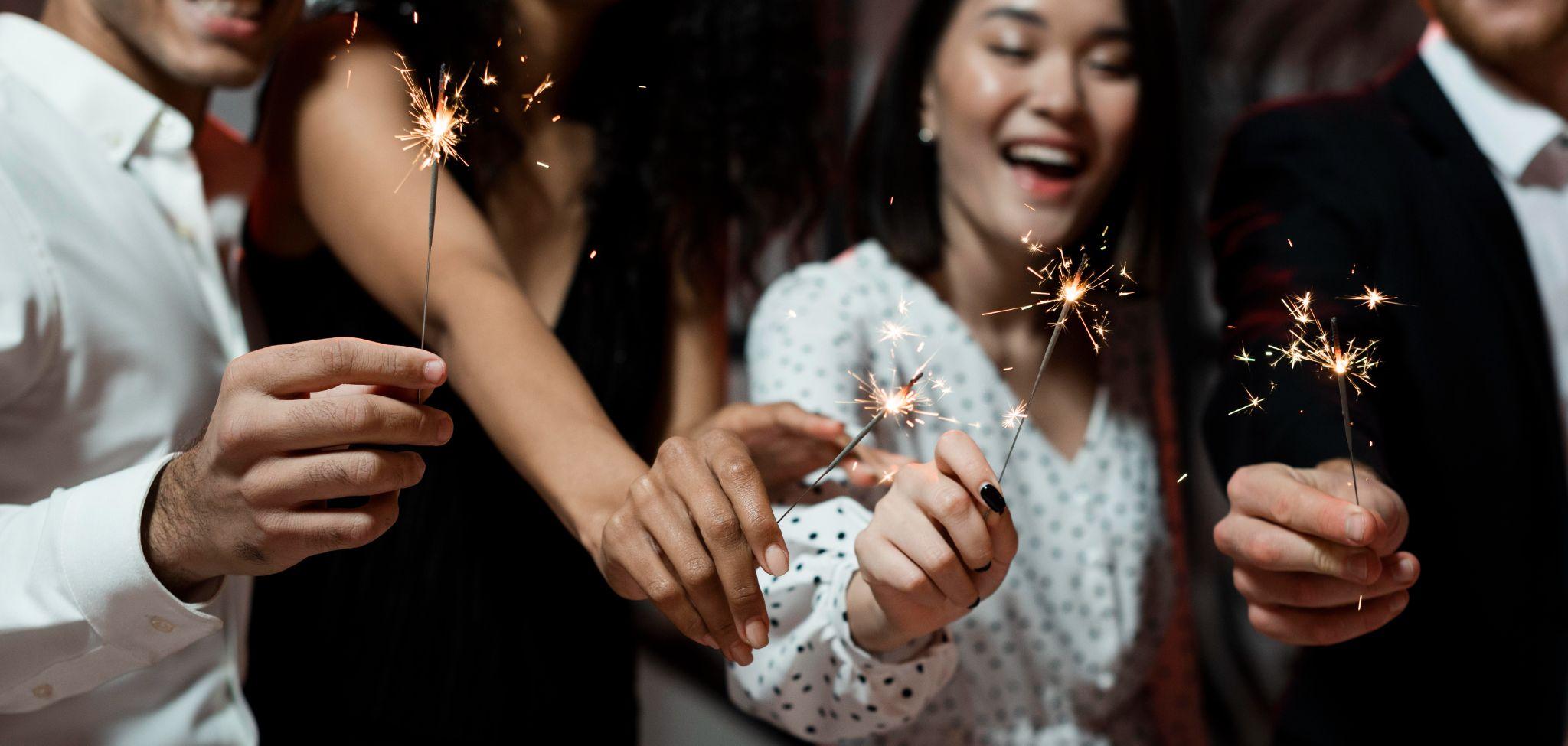 20
22
Happy 
New Year!
Here is where your presentation begins
Table of contents
01
02
Mars
Venus
You can describe the topic of the section here
You can describe the topic of the section here
03
04
Saturn
Jupiter
You can describe the topic of the section here
You can describe the topic of the section here
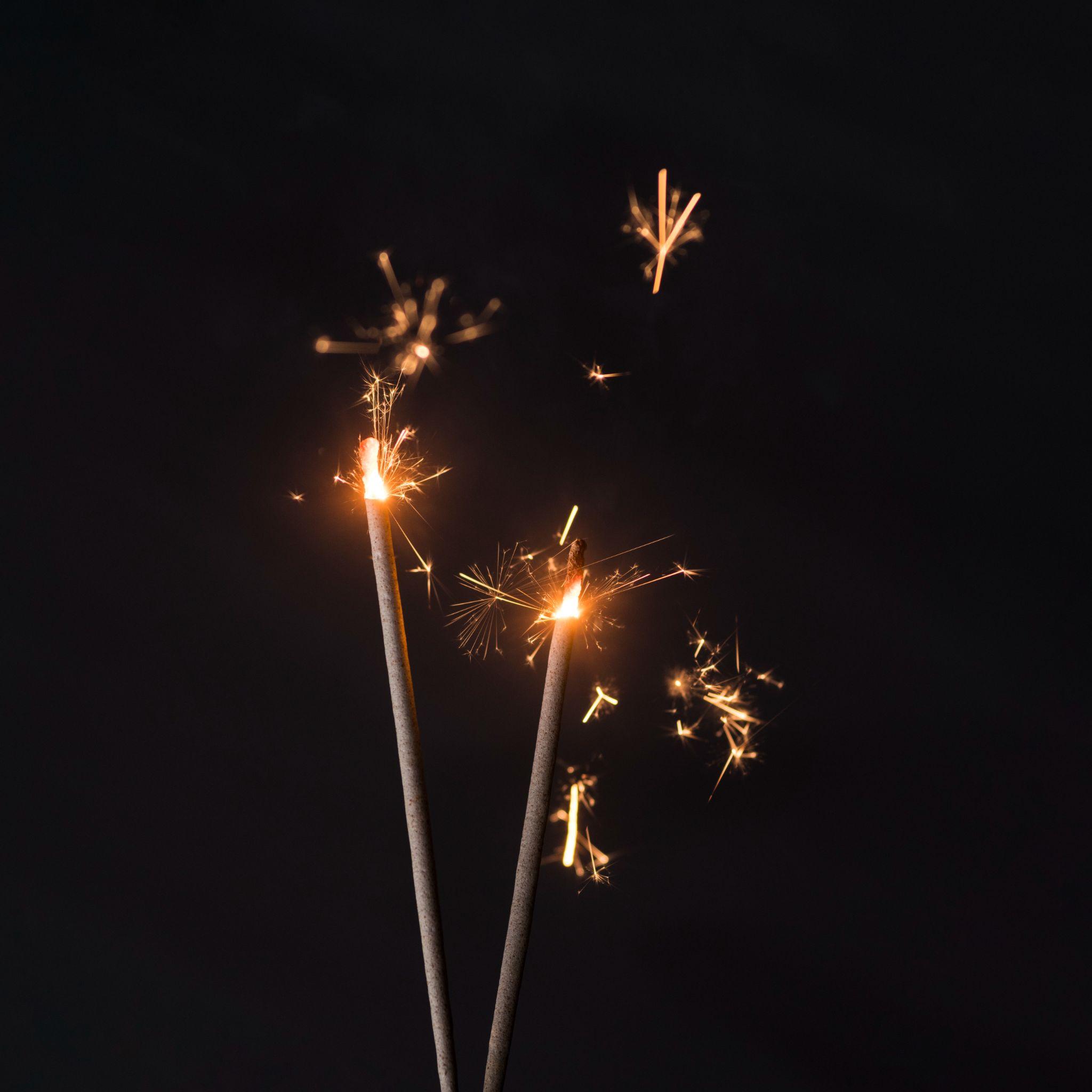 Whoa!
This can be the part of the presentation where you can introduce yourself, write your email…
Maybe you need to divide the content
01
02
Mercury
Venus
Mercury is the closest planet to the Sun and the smallest one in the entire Solar System
Venus has a beautiful name and is the second planet from the Sun. It has very high temperatures
Mars
You could use three columns, why not?
Despite being red, Mars is actually a cold place full of iron oxide dust
Jupiter
Jupiter is a gas giant and the biggest planet in the Solar System
Venus
Venus has a beautiful name, but also very high temperatures
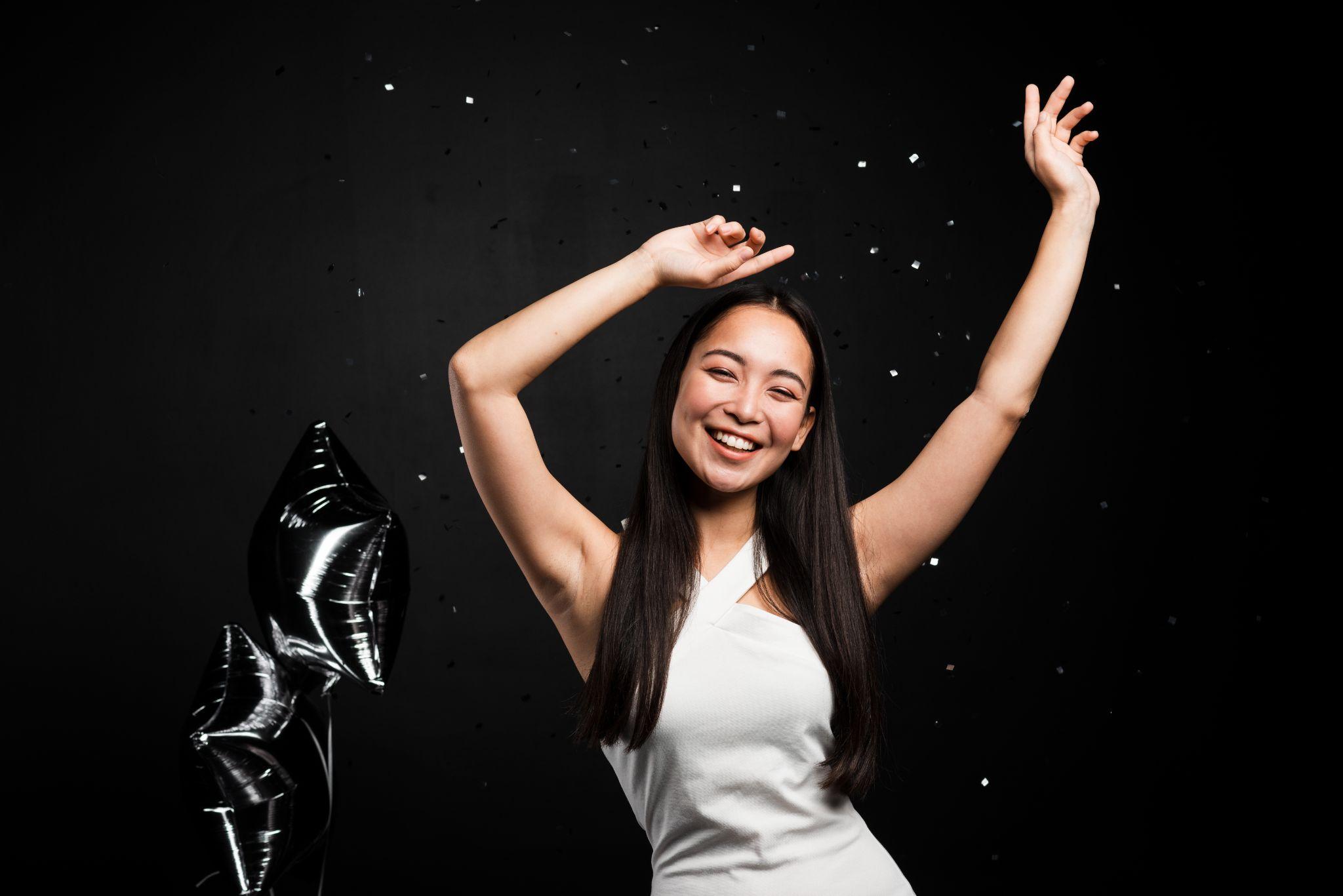 01
The last day of the year
You can enter a subtitle here if you need it
Introduction
You can give a brief description of the topic you want to talk about here. If you want to talk about Mercury, you can say that it’s the smallest planet in the Solar System
Infographics make your idea understandable…
Saturn
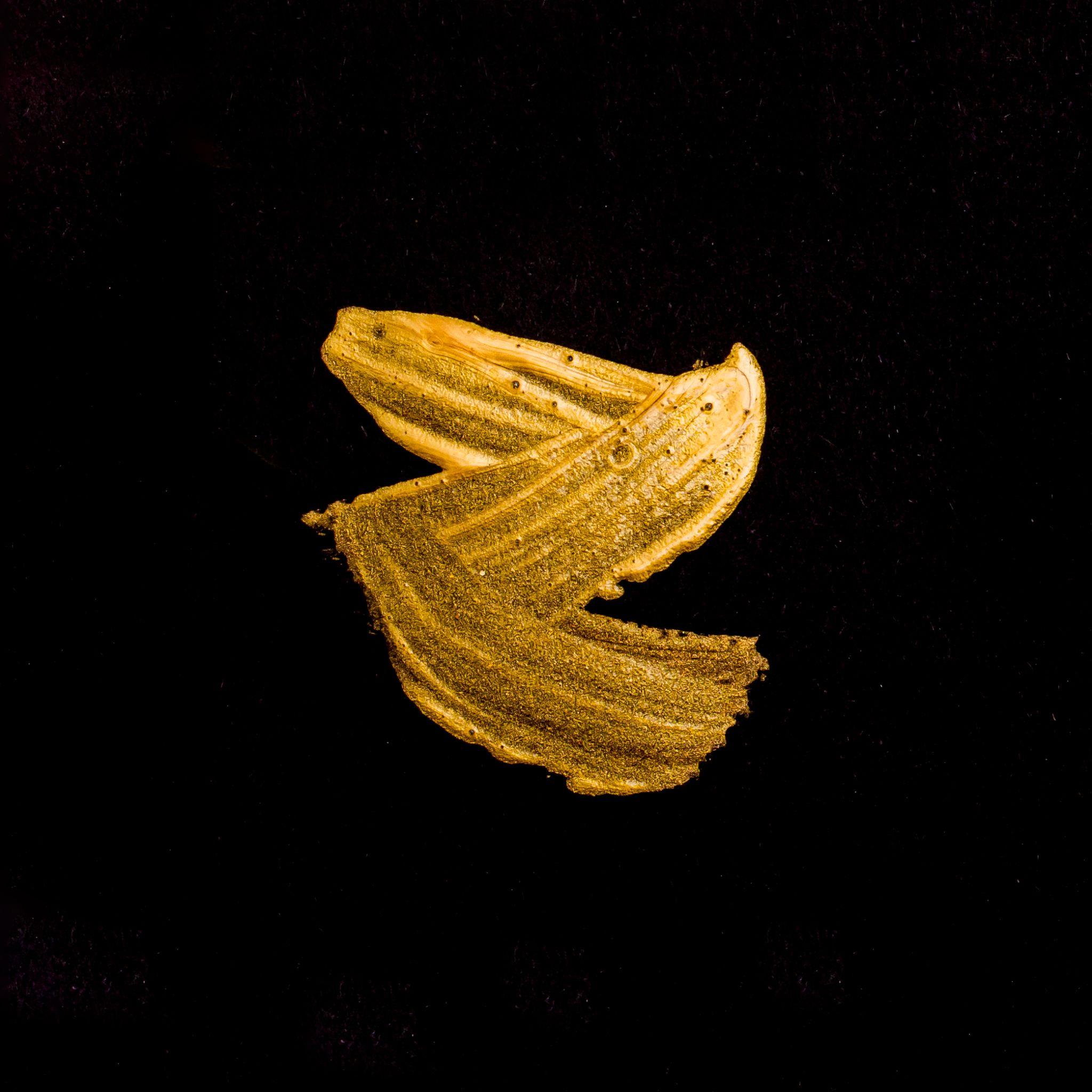 Saturn is the ringed planet
Mars
Despite being red, it’s a cold place
Venus
Mercury
Venus is a very hot place
It’s the closest planet to the Sun
The slide title goes right here!
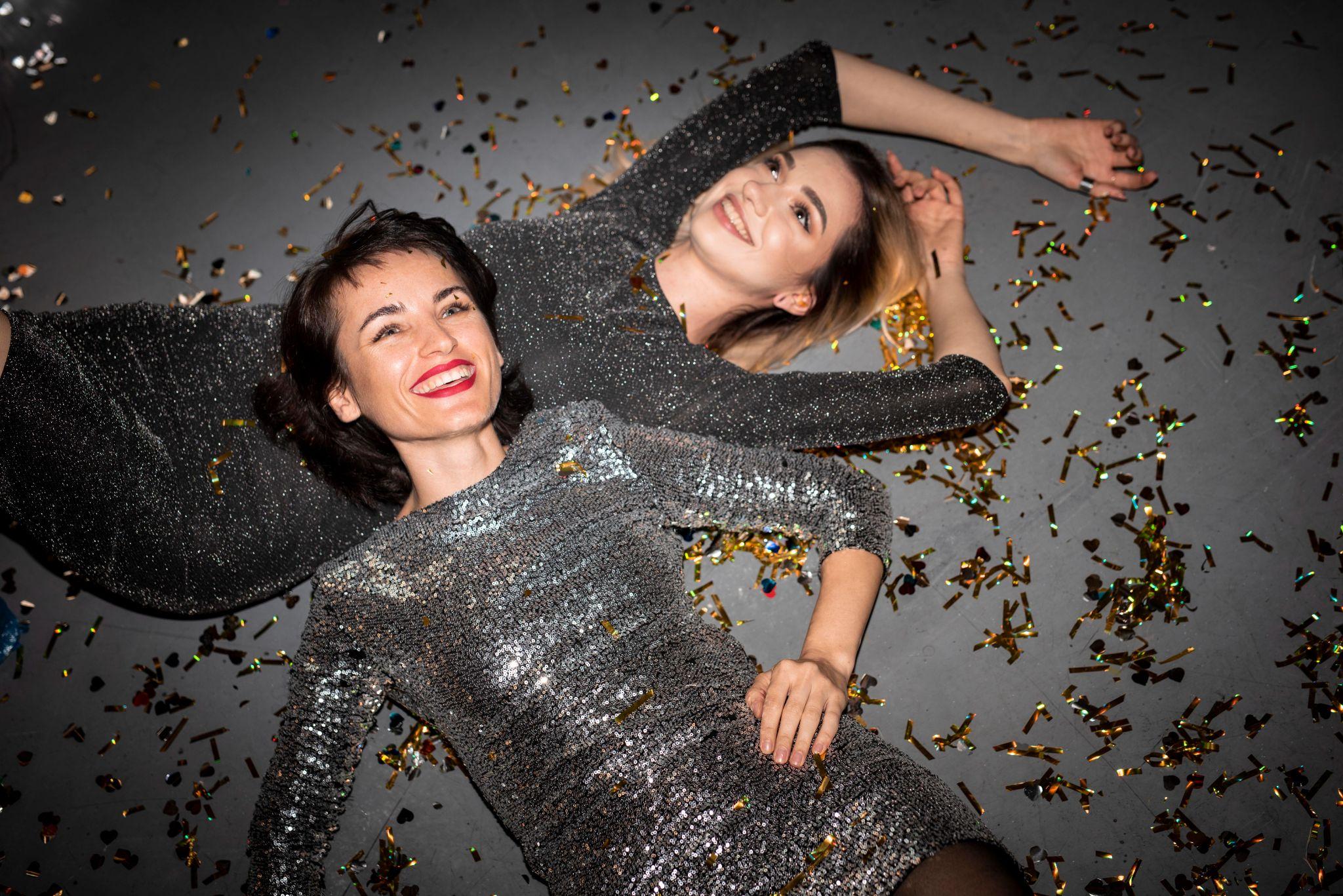 Do you know what helps you make your point clear? Lists like this one:
They’re simple
You can organize your ideas clearly
You’ll never forget to buy milk!
And the most important thing: the audience won’t miss the point of your presentation
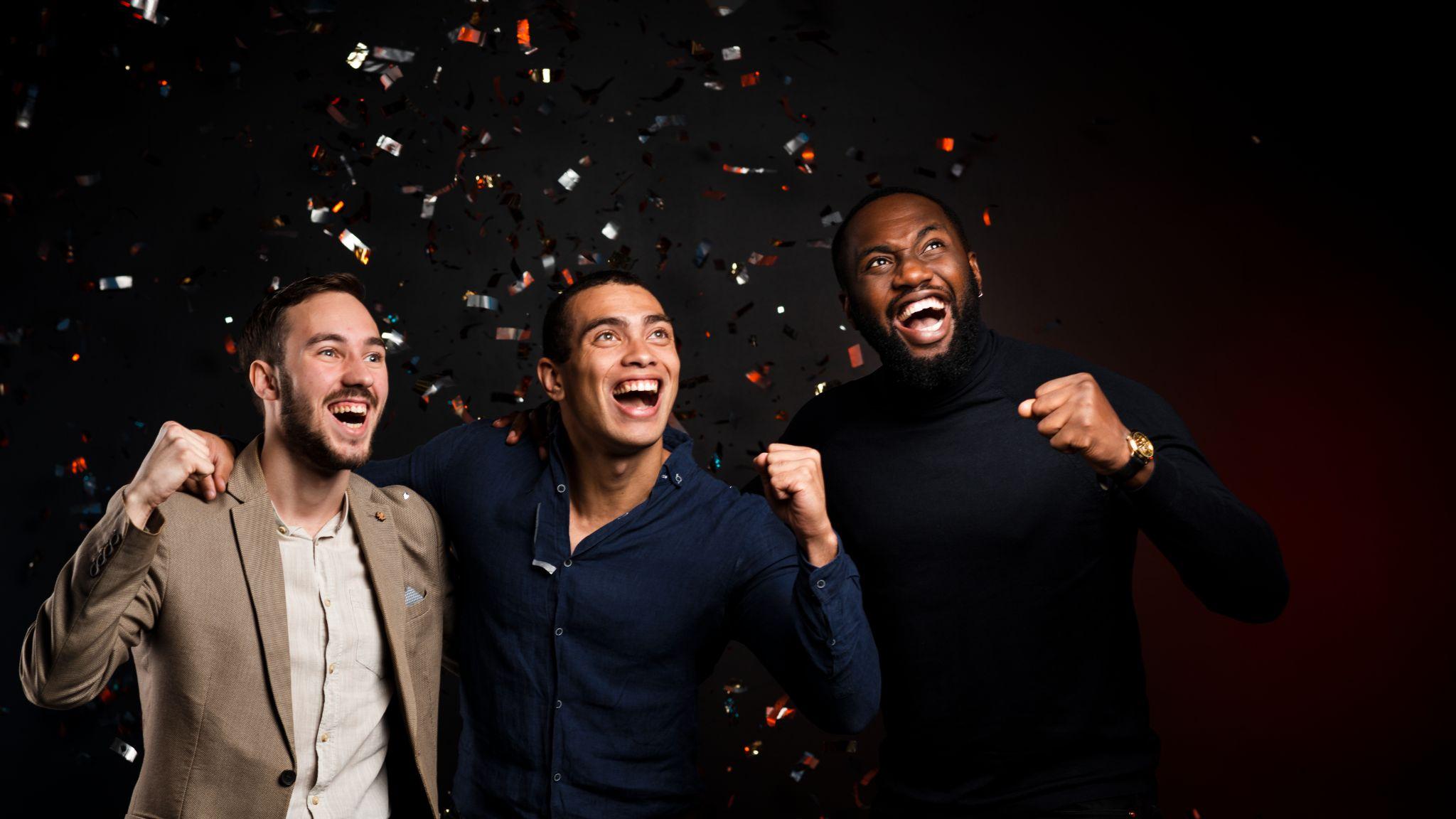 “This is a quote, words full of wisdom that someone important said and can make the reader get inspired.”
—Someone Famous
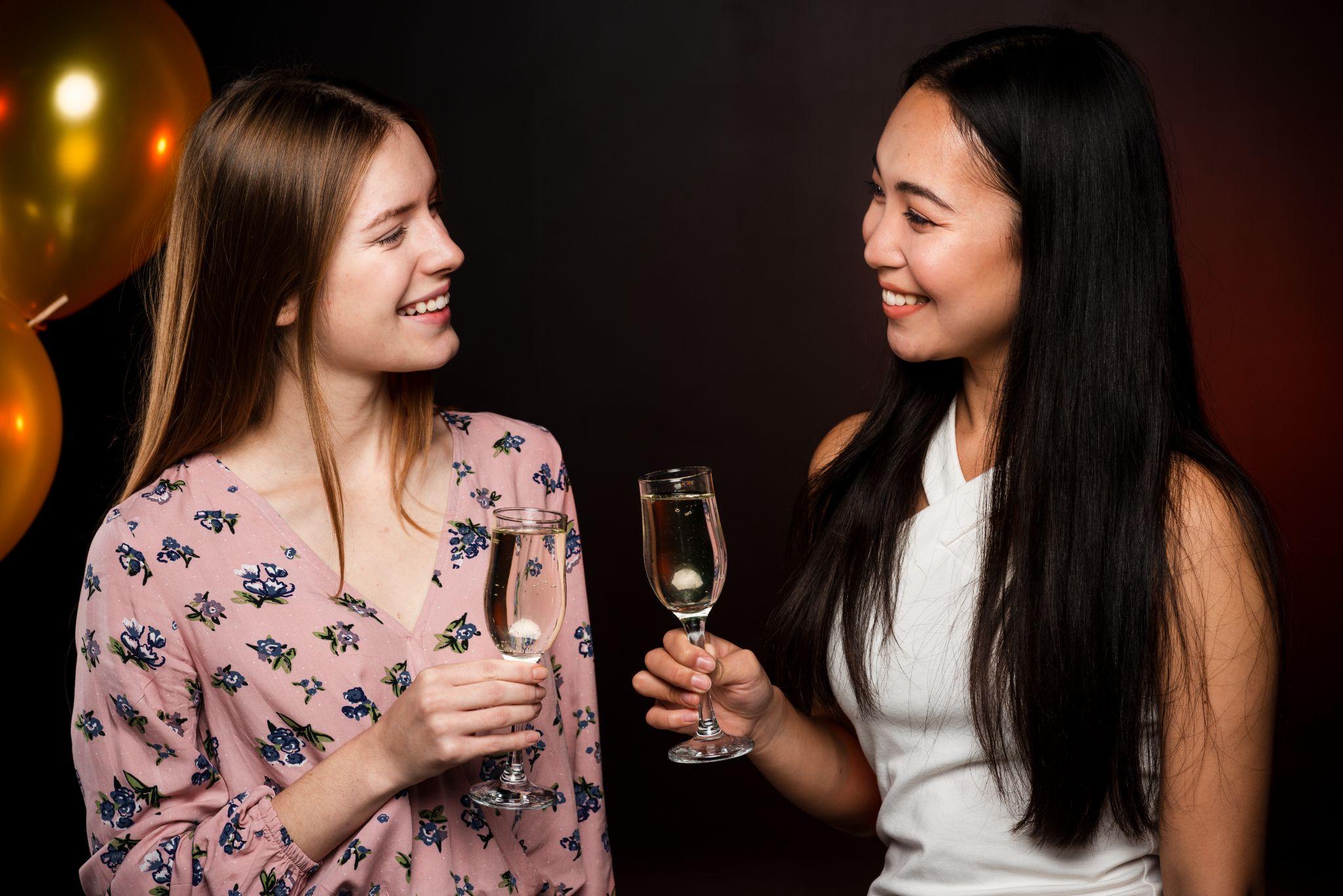 A picture always reinforces the concept
Images reveal large amounts of data, so remember: use an image instead of a long text
Try three text boxes!
01
02
03
Mars
Jupiter
Venus
Despite being red, Mars is actually a cold place full of iron oxide dust
Jupiter is a gas giant and the biggest planet in the Solar System
Venus has a beautiful name and is the second planet from the Sun
A picture is worth a thousand words
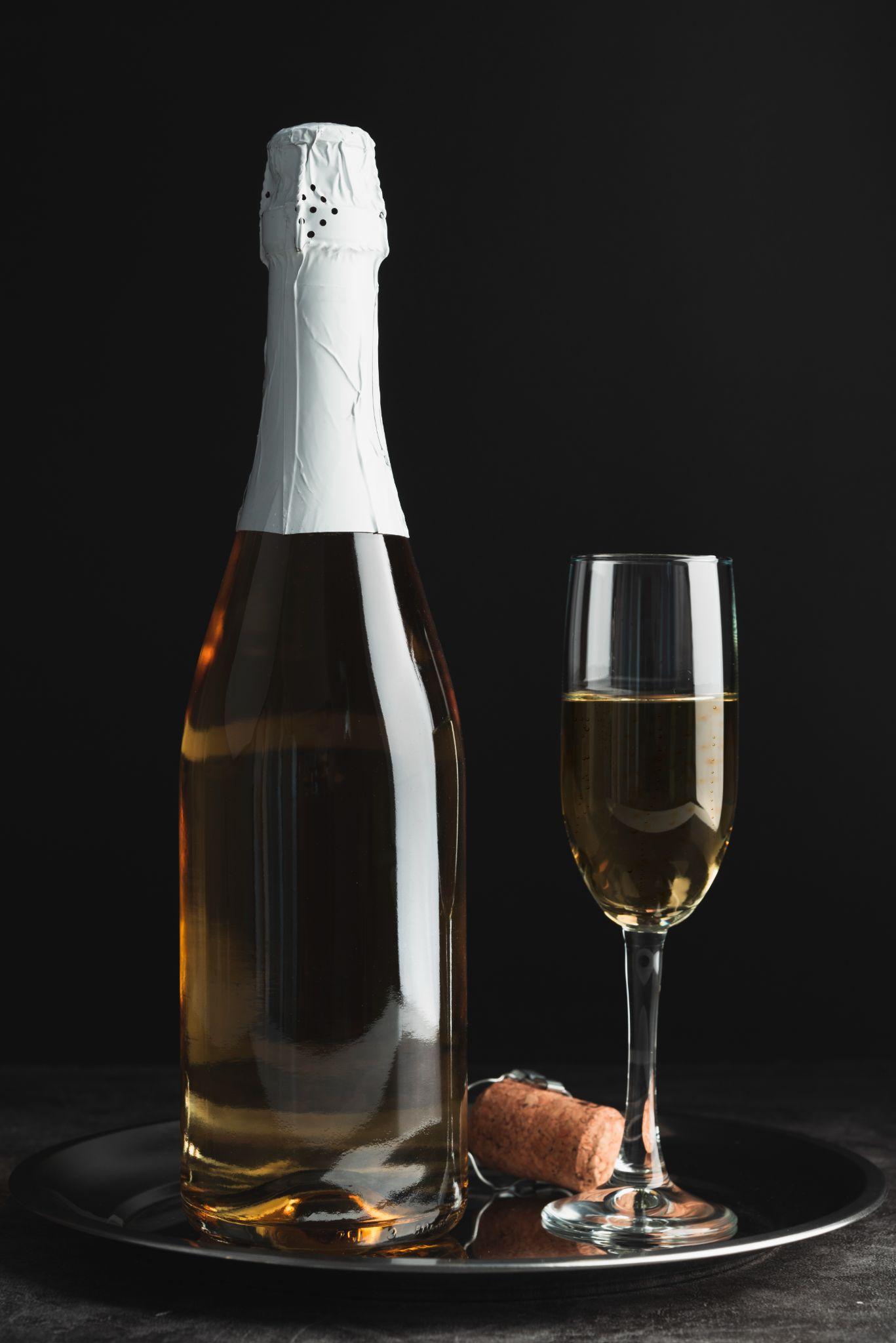 Awesome words
Because key words are great for catching your audience’s attention
Use a graph to show your data
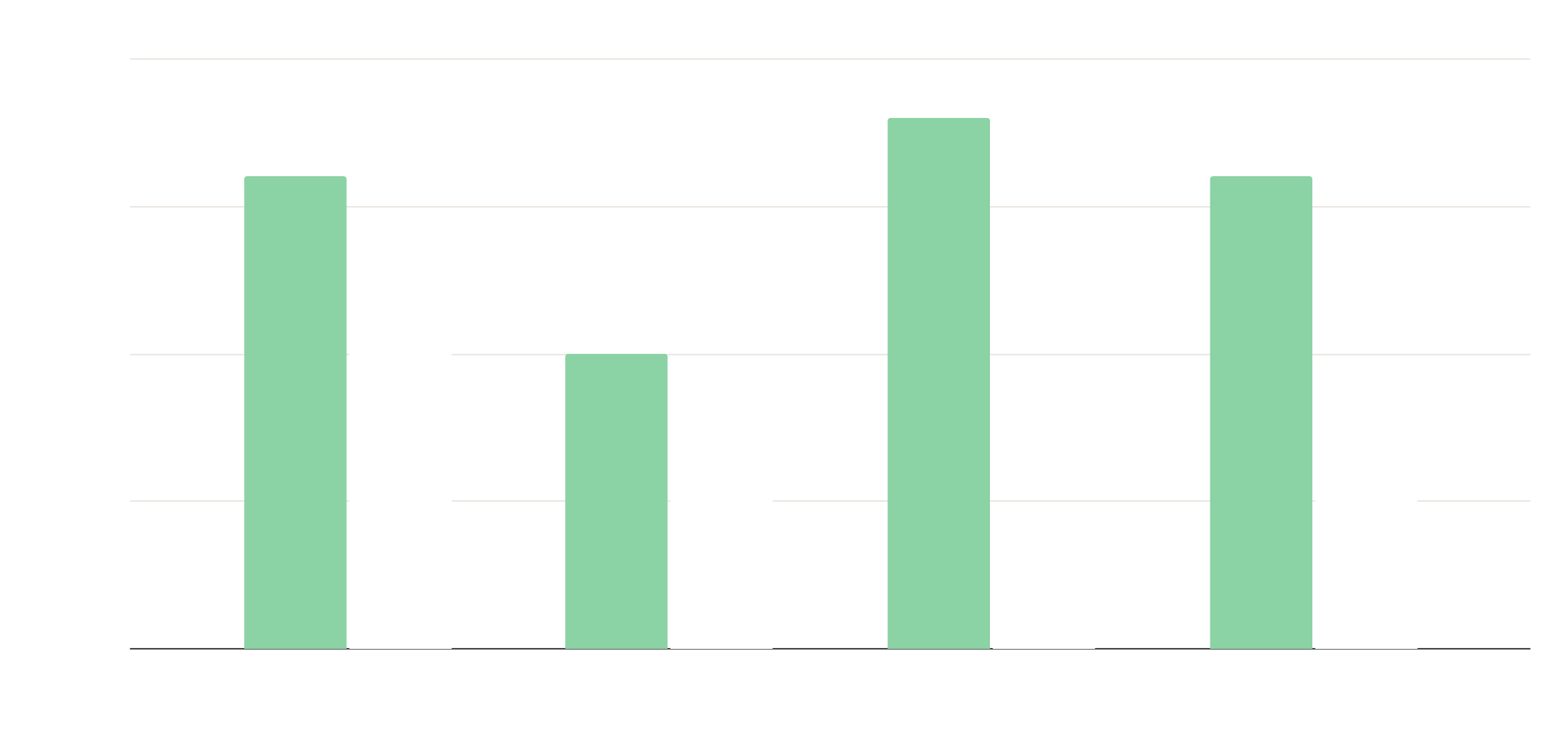 Mercury
Mercury is the closest planet to the Sun
Venus
Venus is the second planet from the Sun
Follow the link in the graph to modify its data and then paste the new one here. For more info, click here
Someone to celebrate with
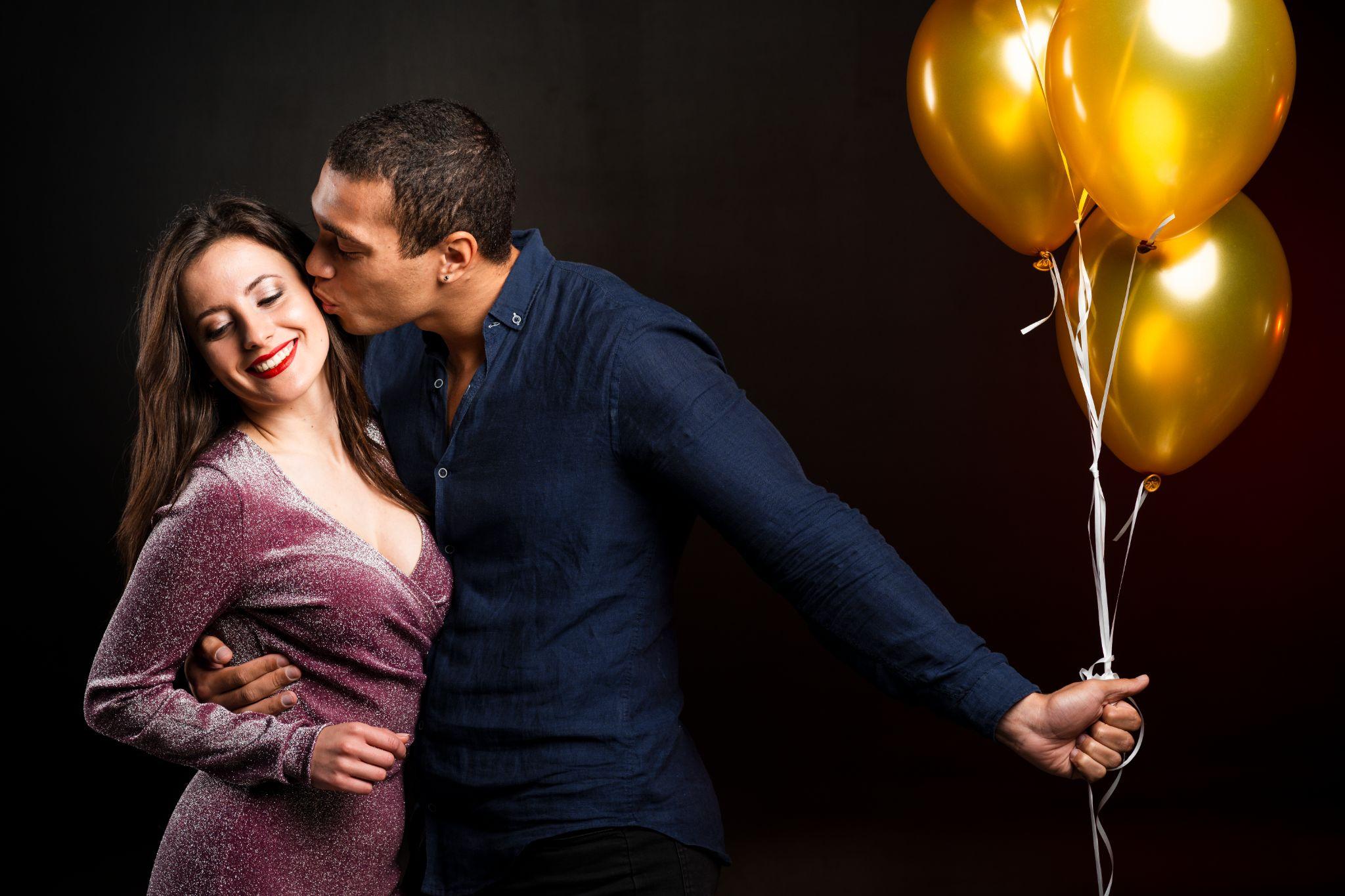 Jenna Doe
You can talk a bit about this person here
Timmy Jimmy
You can talk a bit about this person here
Use a graph to show your data
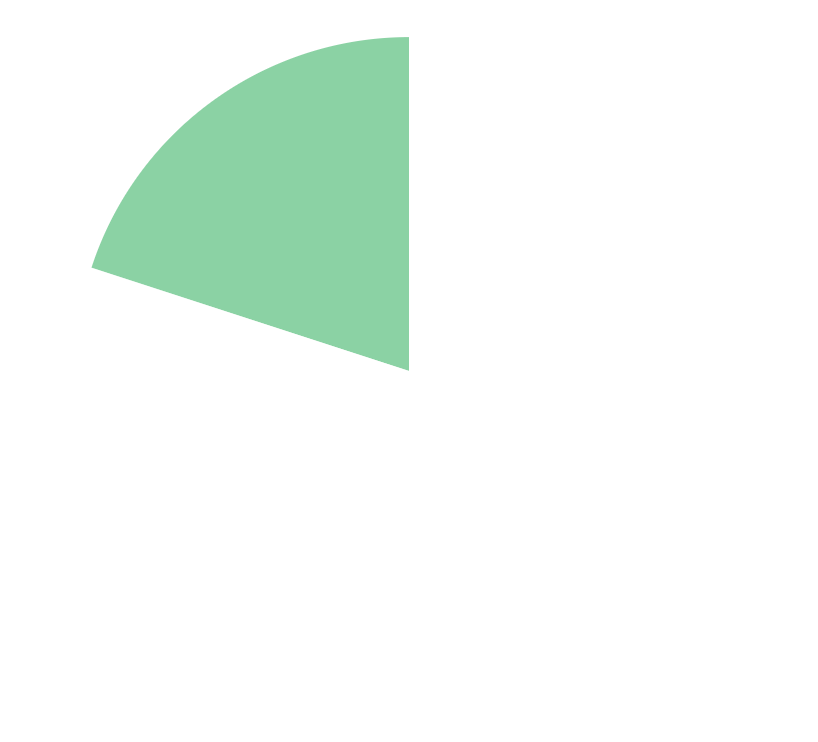 Mars
20%
Despite being red, Mars is actually a cold place
Mercury
80%
Mercury is the closest planet to the Sun
Follow the link in the graph to modify its data and then paste the new one here. For more info, click here
Sometimes, reviewing concepts is a good idea
Mercury
Venus
Mars
Mercury is the closest planet to the Sun
Venus is the second planet from the Sun
Despite being red, Mars is actually a cold place
Jupiter
Saturn
Neptune
It’s the biggest planet in the Solar System
Saturn is the ringed planet and a gas giant
Neptune is the farthest planet from the Sun
Mars
Mercury
Despite being red, Mars is actually a cold place full of iron oxide dust
Mercury is the closest planet to the Sun and the smallest one
How about four columns?
Jupiter
Venus
Jupiter is a gas giant and the biggest planet in the Solar System
It has a beautiful name and is the second planet from the Sun
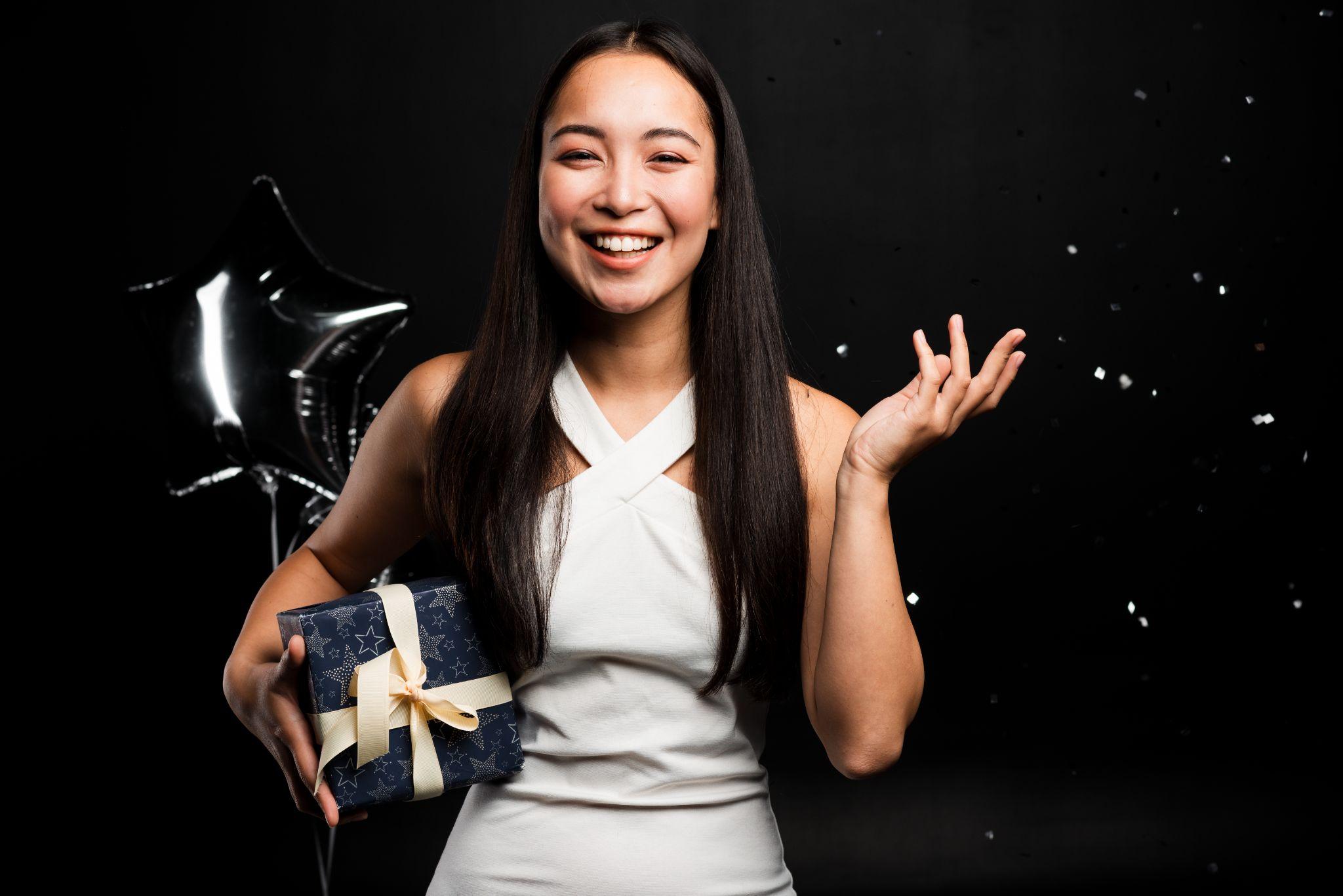 02
Evening parties: ideas
You can enter a subtitle here if you need it
This is a table!
This is a map
Saturn
Saturn is a gas giant and has rings
Mars
Despite being red, it’s a cold place
Mercury
It’s the closest planet to the Sun
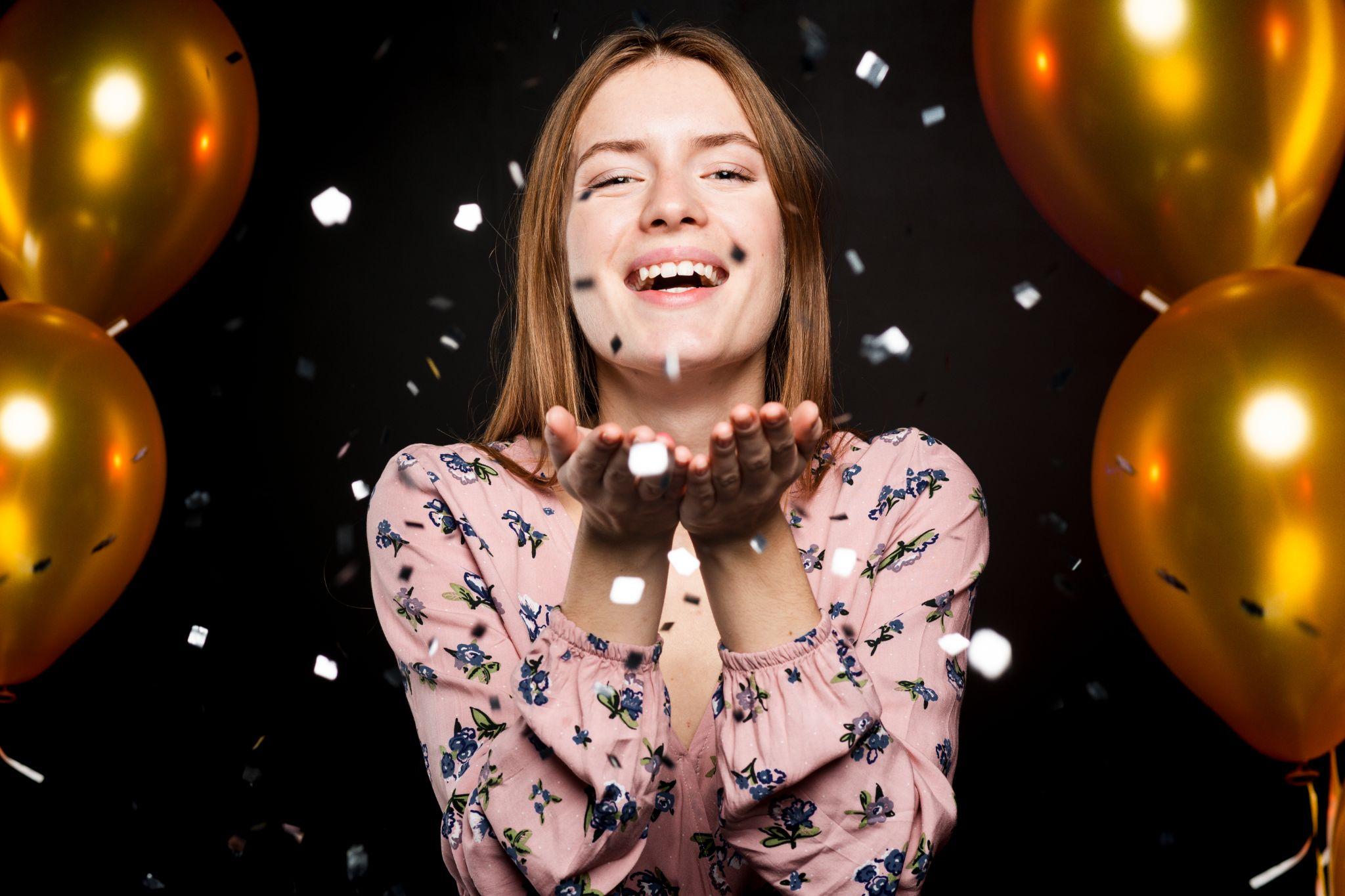 03
Best local traditions
You can enter a subtitle here if you need it
A timeline always works well
2019
2020
2021
2022
Mars
Mercury
Saturn
Venus
Despite being red, Mars is a cold place
Mercury is the closest planet to the Sun
Saturn is a gas giant and has several rings
Venus is the second planet from the Sun
150,000
Big numbers catch your audience’s attention
Here are some percentages
37%
59%
87%
Mars
Mercury
Saturn
Despite being red, Mars is a cold place
It is the closest planet to the Sun
Saturn is a gas giant and has rings
386,000 km
Distance between Earth and the Moon
333,000.00
9h 55m 23s
The Sun’s mass compared to Earth’s
Jupiter’s whole rotation period in total
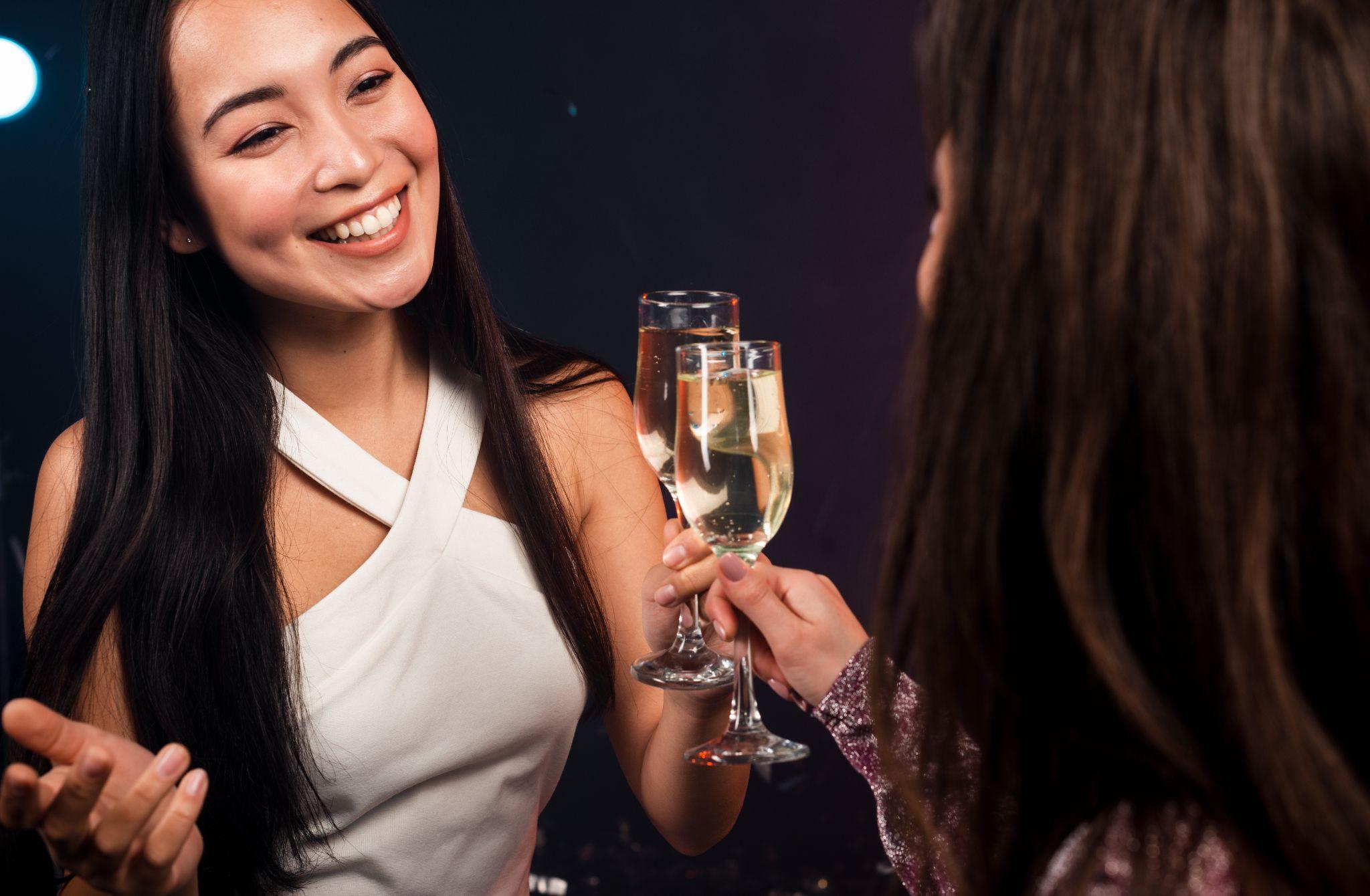 04
Family oriented activities
You can enter a subtitle here if you need it
Desktop software
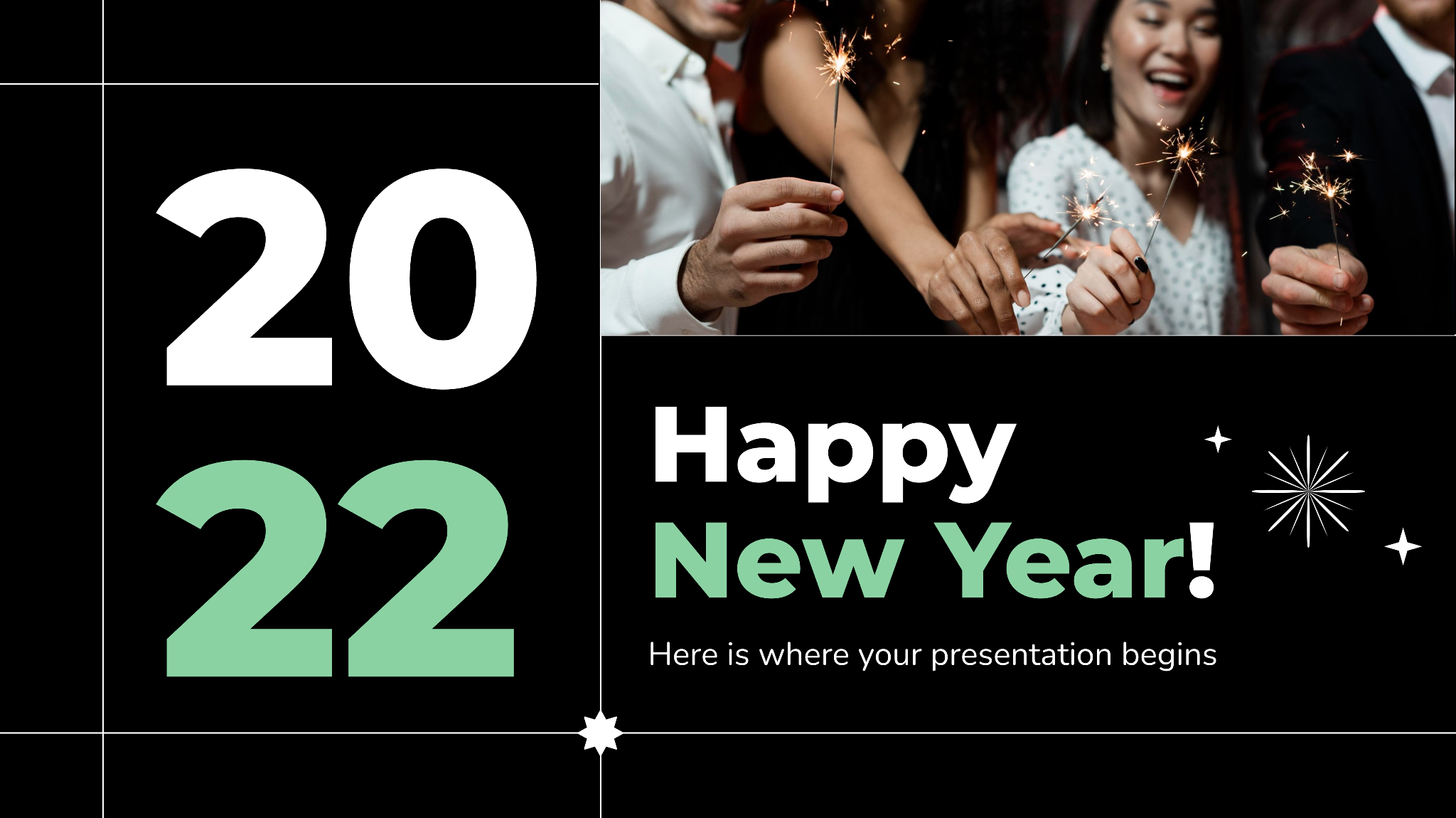 You can replace the image with your own work. Delete this one, add yours and center it properly
Tablet app
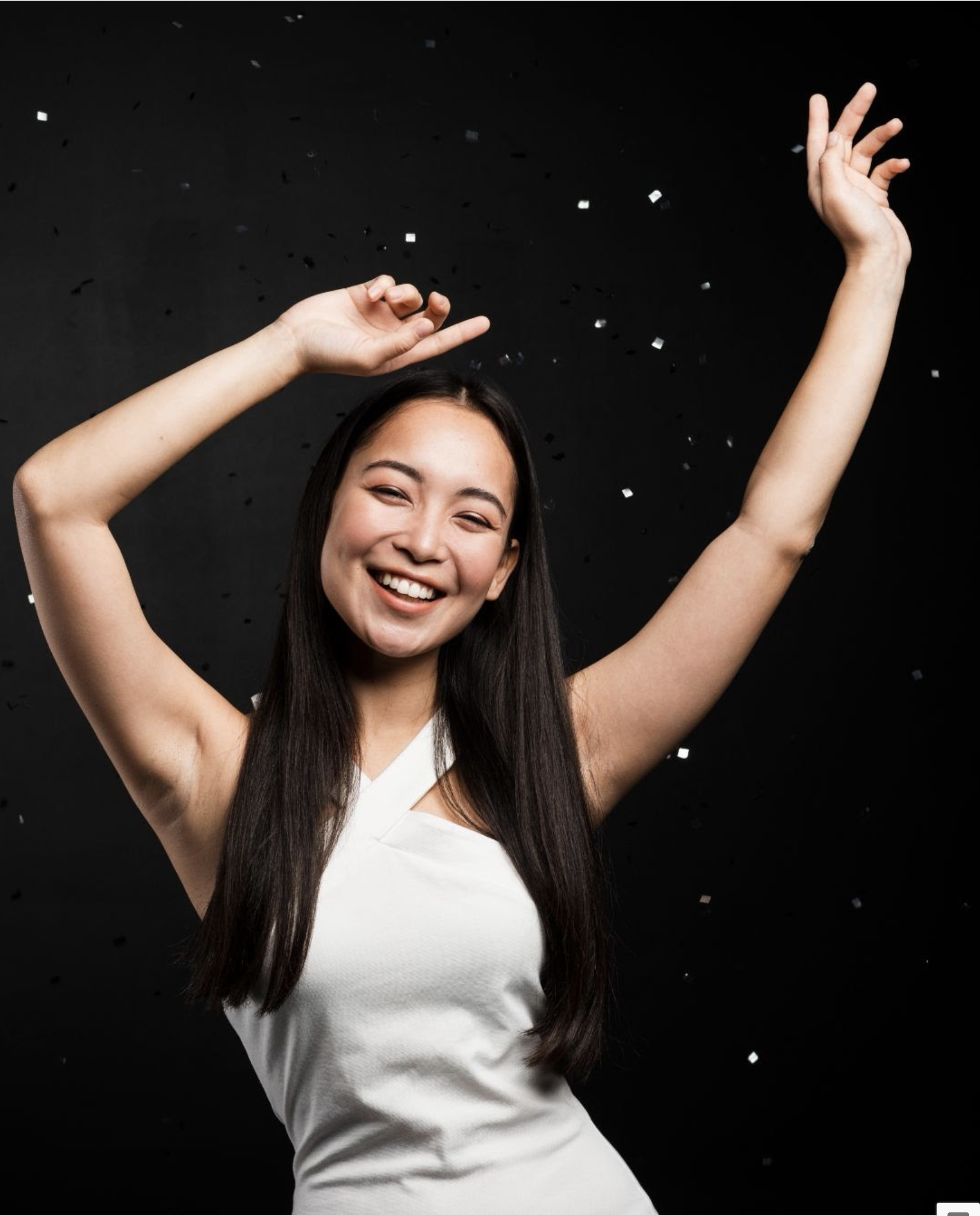 You can replace the image with your own work. Delete this one, add yours and center it properly
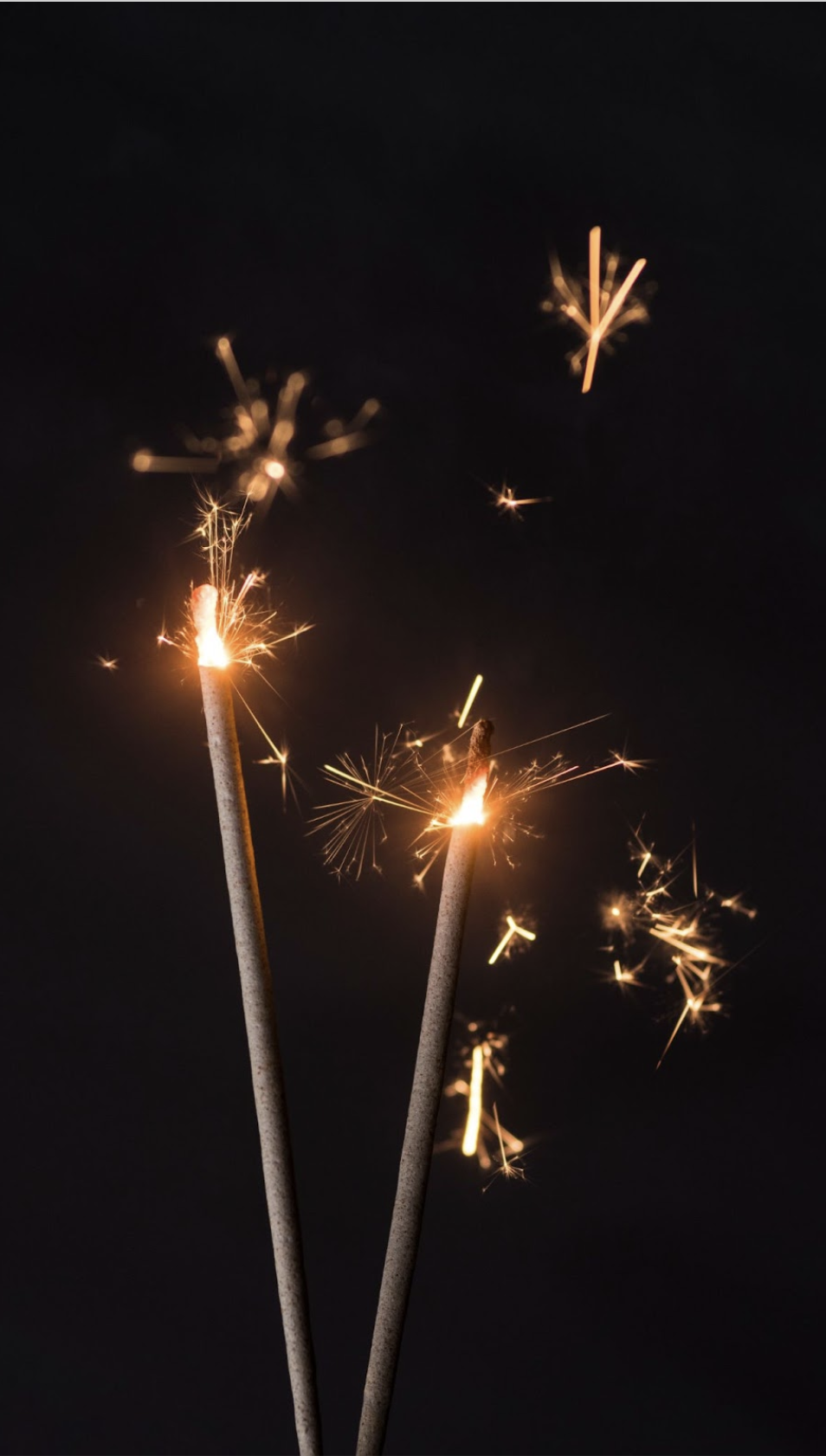 Mobile web
You can replace the image with your own work. Delete this one, add yours and center it properly
Celebration calendar
January
Mercury is the closest planet to the Sun and the smallest in the Solar System. It was named after the Roman messenger god
New Year's Eve party supplies
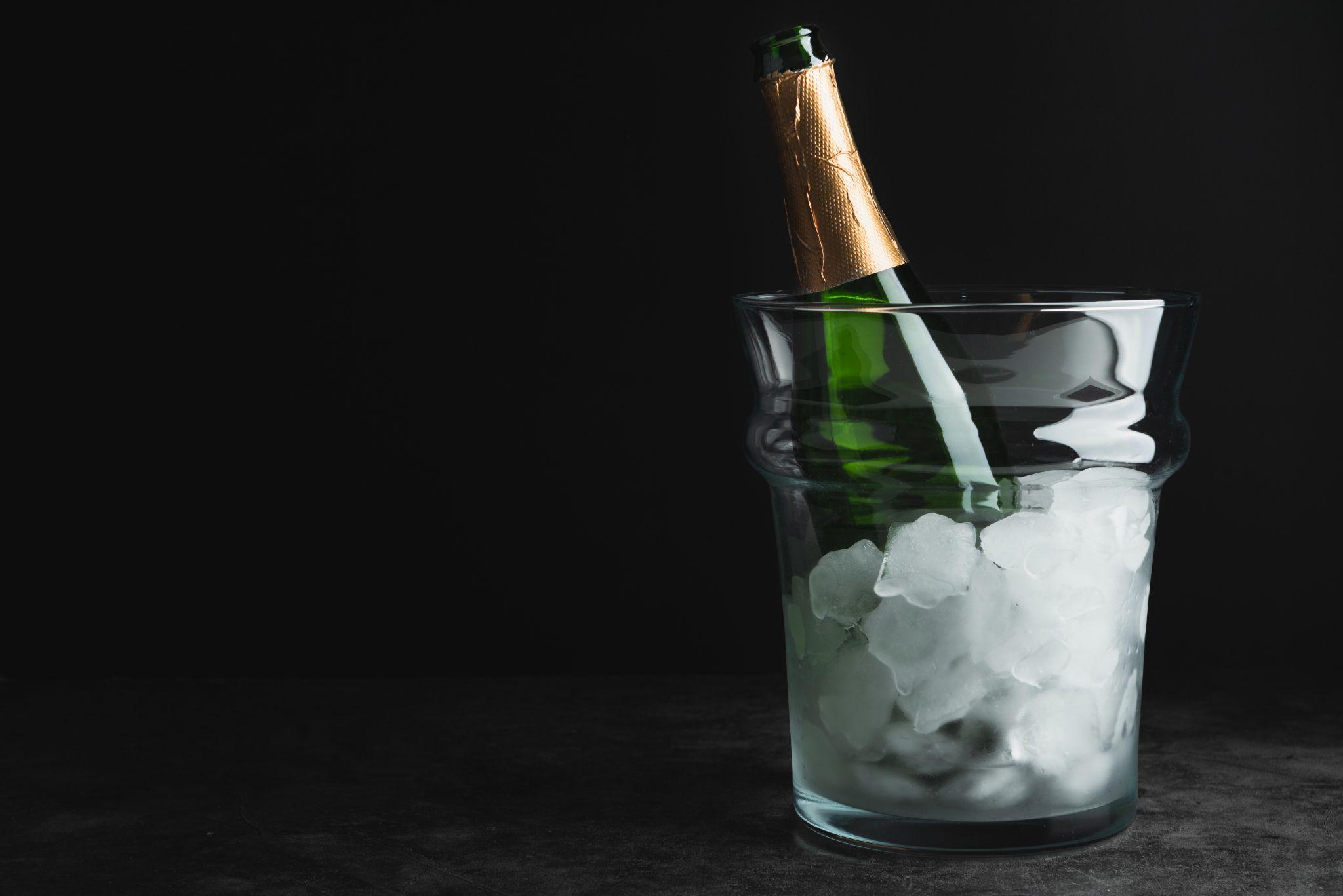 Enter here all the party supplies necessary for New Year's Eve

Enter here all the party supplies necessary for New Year's Eve

Enter here all the party supplies necessary for New Year's Eve

Enter here all the party supplies necessary for New Year's Eve
Do you have any questions?

youremail@freepik.com 
+91  620 421 838 
yourcompany.com
Thank you!
Please keep this slide for attribution
Alternative resources
Resources
Did you like the resources on this template? Get them for free at our other websites.
Photos

Portrait of woman blowing confetti at party
Friends toasting in celebration of new years
Fire sparkles against the background
Champagne bottle in an ice bucket with copy space
Champagne bottle with glass on a tray
Top view melted golden paint on black background
Elegant woman posing at new years party
Smiley woman having fun at new years party 
Front view people holding sparklers at new year's eve party
Resources
Did you like the resources on this template? Get them for free at our other websites.
Photos

New year's eve party people
Friends enjoying their time together at new years party
Man kissing woman at new years party
Young women celebrating new year's eve at home
Vectors

Flat sparkling star collection
Flat sparkling stars collection
Hand drawn sunburst ornament set
Hand drawn sparkling star collection
Black star set
Elegant fireworks flat design happy new year 2021
Fonts & colors used
This presentation has been made using the following fonts:
Montserrat
(https://fonts.google.com/specimen/Montserrat)

Nunito
(https://fonts.google.com/specimen/Work+Nunito)
#000000
#ffffff
#8bd2a
#fcbb01
Use our editable graphic resources...
You can easily resize these resources without losing quality. To change the color, just ungroup the resource and click on the object you want to change. Then, click on the paint bucket and select the color you want. Group the resource again when you’re done. You can also look for more infographics on GreatPPT.
FEBRUARY
JANUARY
MARCH
APRIL
PHASE 1
Task 1
FEBRUARY
MARCH
APRIL
MAY
JUNE
JANUARY
Task 2
PHASE 1
Task 1
Task 2
PHASE 2
Task 1
Task 2
...and our sets of editable icons
You can resize these icons without losing quality.
You can change the stroke and fill color; just select the icon and click on the paint bucket/pen.
In Google Slides, you can also use Flaticon’s extension, allowing you to customize and add even more icons.
Educational Icons
Medical Icons
Business Icons
Teamwork Icons
Help & Support Icons
Avatar Icons
Creative Process Icons
Performing Arts Icons
Nature Icons
SEO & Marketing Icons
Premium infographics
Text 2
Text 3
Text 1
“Mercury is closest planet to the Sun and the smallest”
“Despite being red, Mars is actually a very cold place”
Add the title here
2016
2017
2018
2019
2020
“Venus is the second planet from the Sun and is terribly hot”
“Saturn is a gas giant and has several rings”
“Neptune is the farthest-known planet from the Sun”
Text 4
Text 5
Text 6
Premium infographics
75%
“Mercury is closest planet to the Sun and the smallest”
75%
“Mercury is closest planet to the Sun and the smallest”
TITLE 1
“Mercury is closest planet to the Sun and the smallest”
“Mercury is closest planet to the Sun and the smallest”
Premium Icons
Digital Marketing
Premium Icons
Online Learning
Premium Icons
Laboratory
Premium Icons
Goals & Results
Premium Icons
Infographic Elements
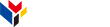 www.greatppt.com
Free Templates and Themes
Create beautiful presentations in minutes